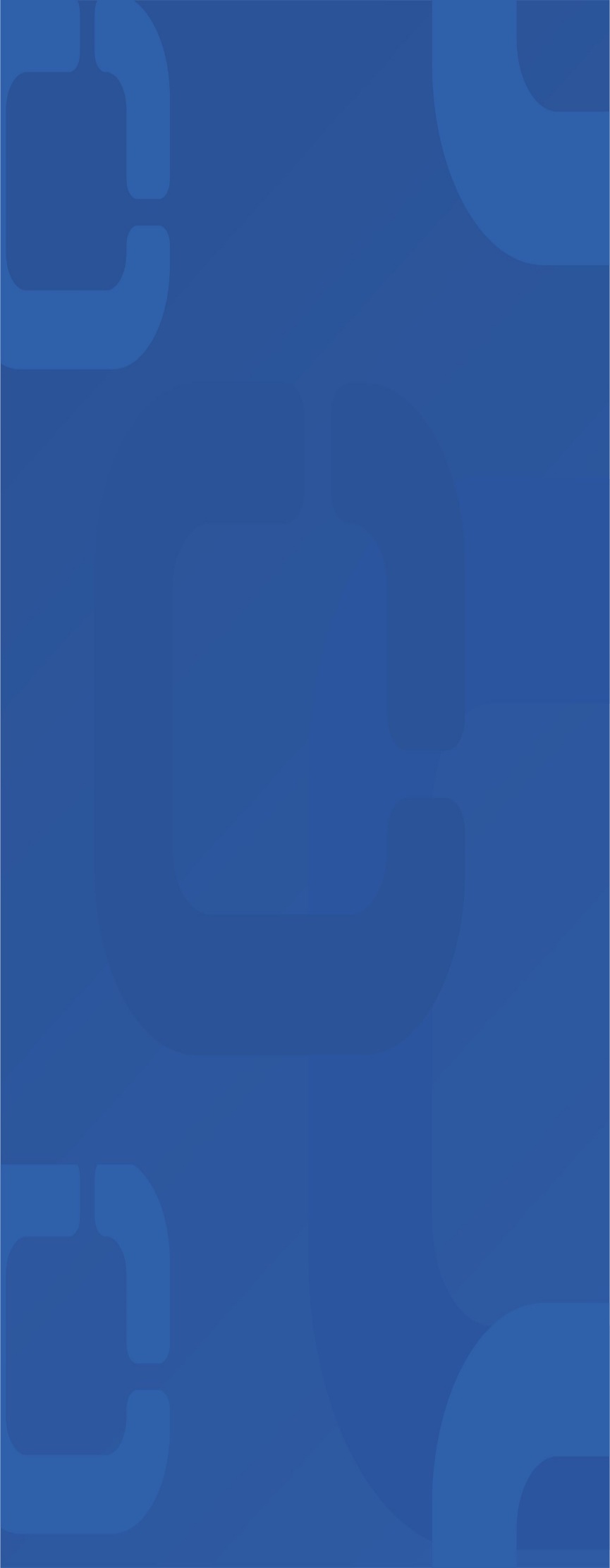 МИНИСТЕРСТВО ОБРАЗОВАНИЯ И НАУКИ РЕСПУБЛИКИ КАЗАХСТАН
ПРОЕКТДорожной карты по перспективному развитию библиотек организаций образования на 2020-2025 годы
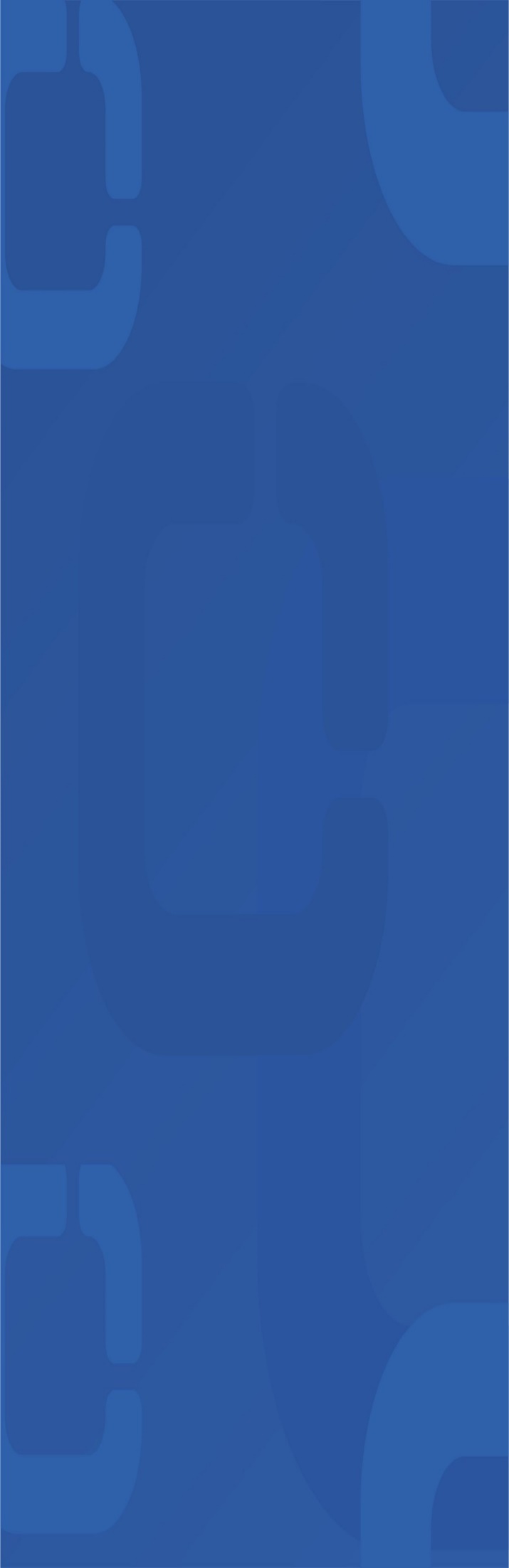 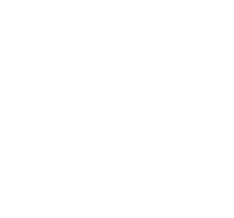 ИЗ ВЫСТУПЛЕНИИ ГЛАВЫ ГОСУДАРСТВА
«... Результаты авторитетных международных исследований показывают, что у наших школьников не на должном уровне развиты навыки читательской грамотности. Поэтому привитие высокой культуры чтения, развитие читательской грамотности должно стать одним из приоритетных направлений образовательного процесса в казахстанских школах. Интерес к чтению, познание окружающего мира через книги должны формироваться у детей со школьной скамьи. А библиотека должна быть местом средоточия этого интереса, проводником в увлекательный мир книг». 
Из выступлений Главы государства К. Токаева на  IV заседании Национального совета общественного доверия от 22 октября  2020 года.
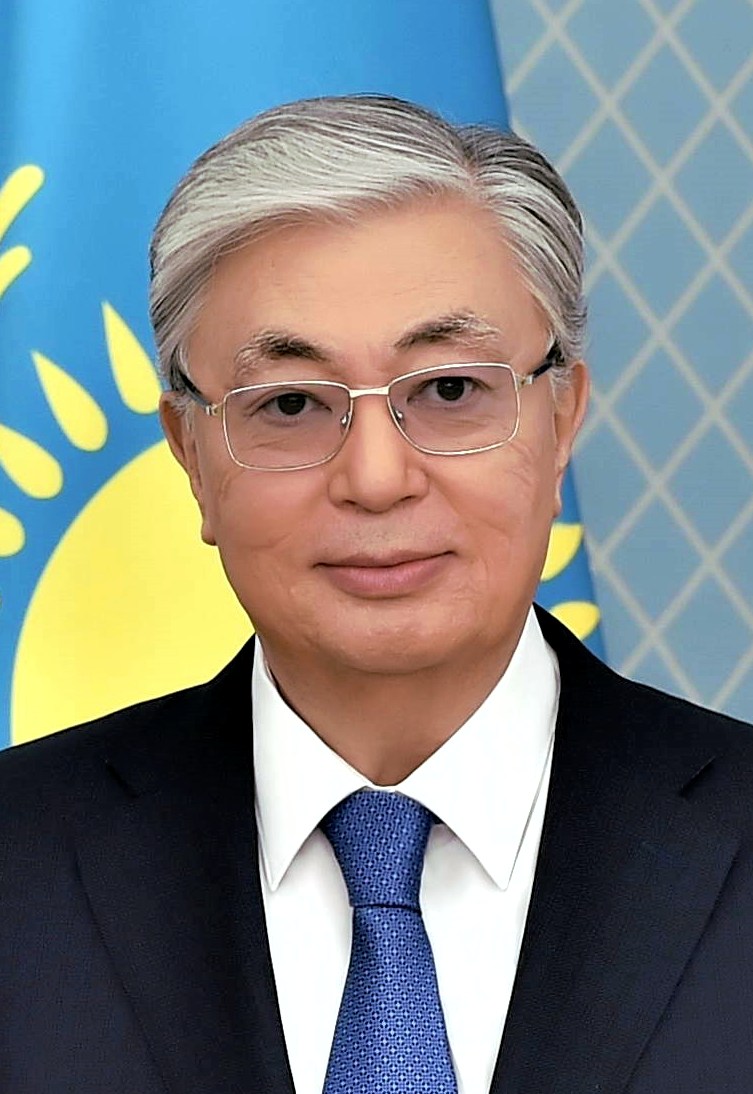 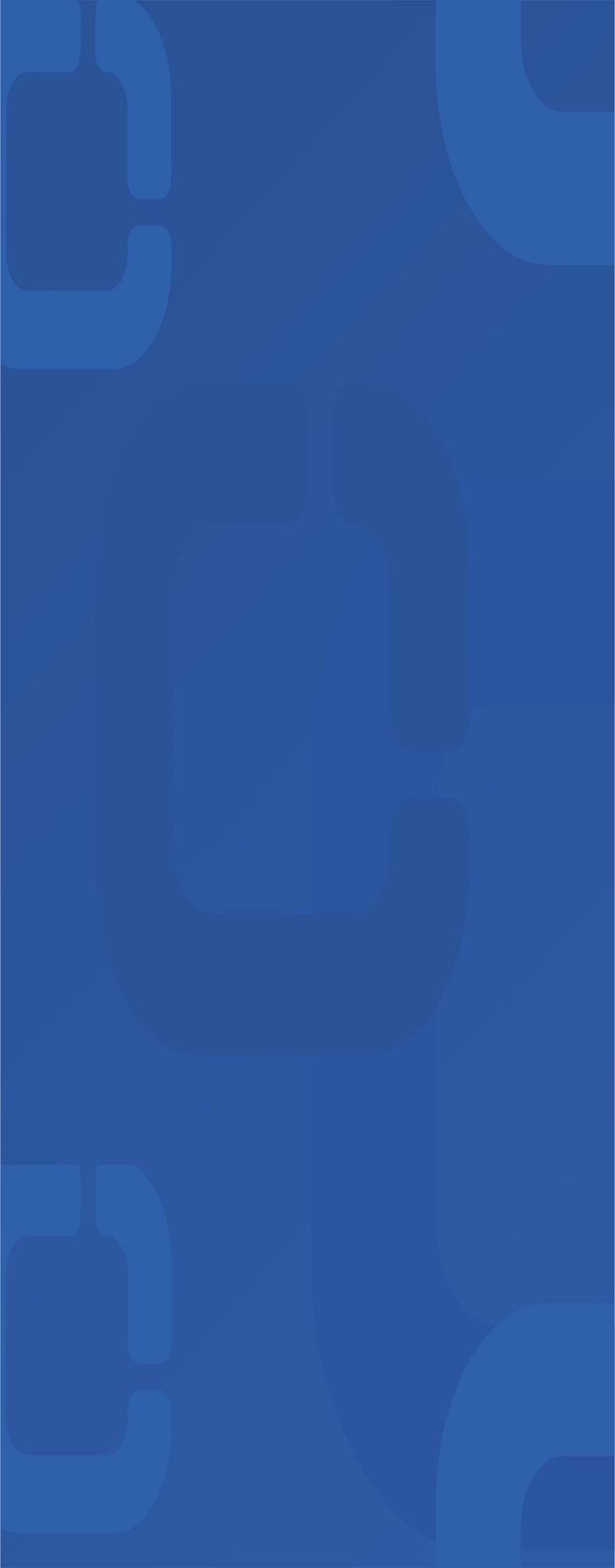 Цель: Создание условии для устойчивого развития образования и науки при модернизации деятельности библиотек организаций образования
Задачи:
Формирование  электронной  базы  художественной литературы и проведение системной работы по комплектованию основного библиотечного фонда
Развитие  системы  непрерывного образования, мотивация и стимулирование специалистов библиотек  организаций образования
Укрепление материально-технической базы и системное обновление  компьютерного  парка
Совершенствование нормативно-правовых актов, регламентирующих деятельность библиотек организаций образования
Развитие цифровых технологий и раскрытие новых возможностей библиотечно – информационного обслуживания через  открытие IT ,  Coworking , STEM – центров при библиотеках
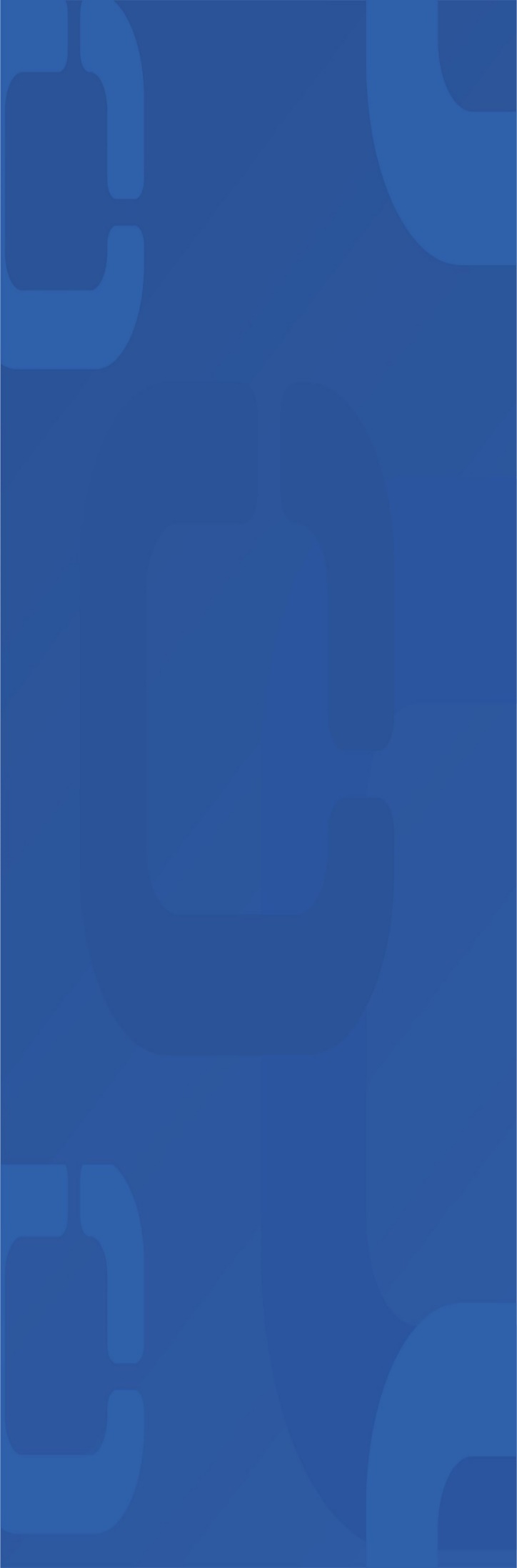 Стратегические приоритеты перспективного развития библиотек организаций образования
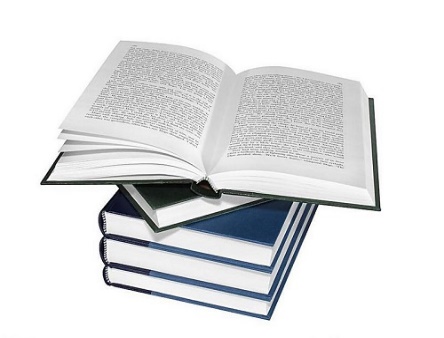 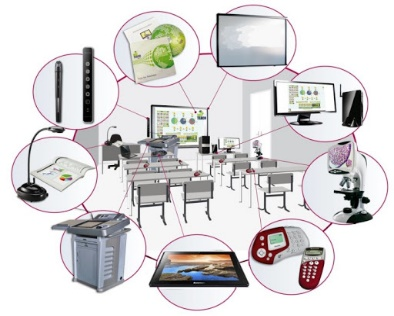 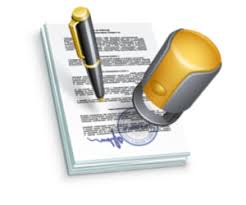 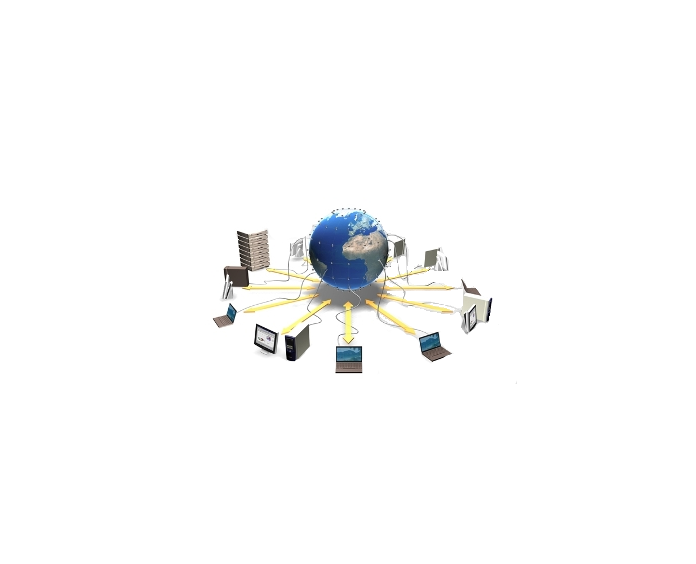 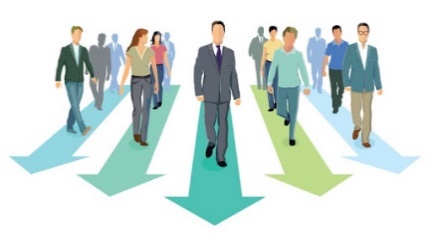 Перспектива развития на 2020 – 2025 годы
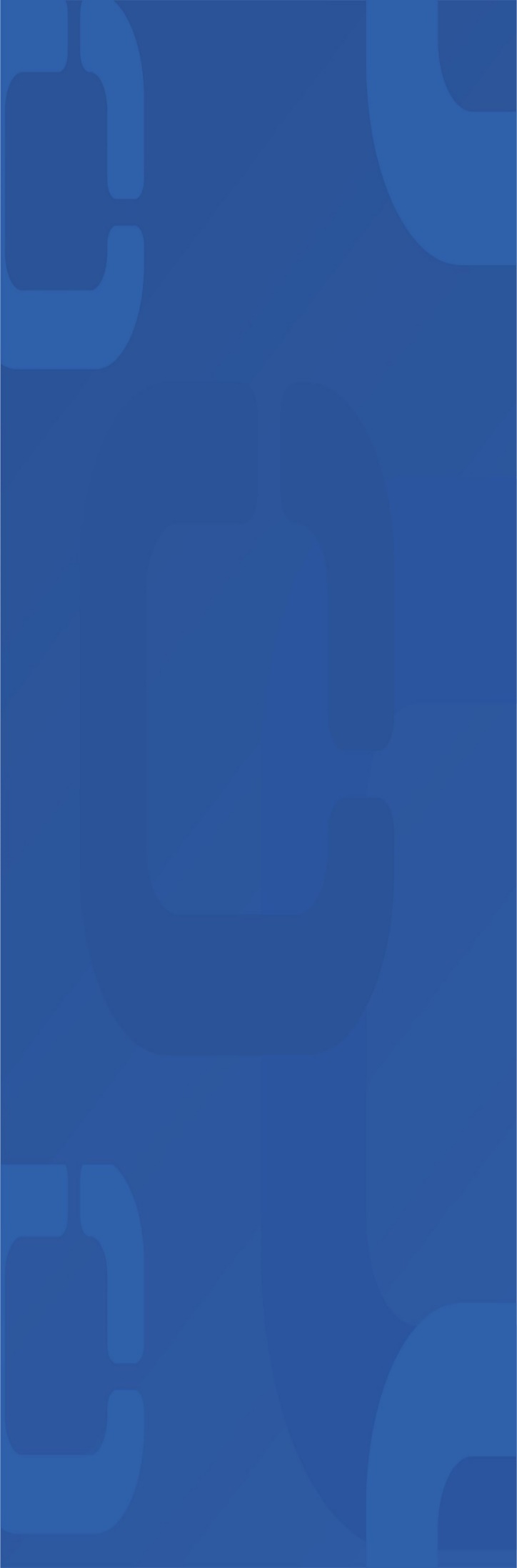 Обеспечение организаций образования отечественной и зарубежной художественной  литературой
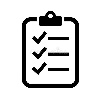 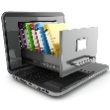 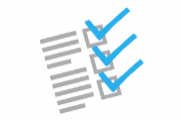 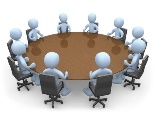 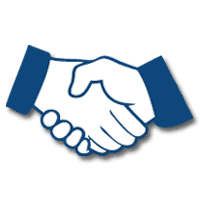 Утверждение в двухстороннем порядке (Министерство образования и науки, Министерство культуры и спорта Республики Казахстан) перечня отечественной, зарубежной художественной и отраслевой литературы, входящей в основной библиотечный фонд организаций образования
Составление рабочей группой перечня отечественной, зарубежной художественной и отраслевой  литературы, входящей в основной библиотечный фонд организаций дошкольного воспитания и обучения, начального, основного среднего, общего среднего, среднего технического и профессионального высшего образования
Разработка критериев по отбору экспертов в состав комиссии для составления перечня отечественной,  зарубежной художественной и отраслевой литературы, входящей в основной библиотечный фонд организаций образования
Формирование электронной  базы отечественной, зарубежной художественной и отраслевой литературы, входящей в основной библиотечный фонд дошкольного воспитания и обучения, начального, основного среднего, общего среднего, среднего технического и профессионального высшего образования
Создание рабочей группы для определения и пополнения  перечня, имеющейся отечественной, зарубежной художественной и отраслевой литературы
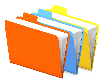 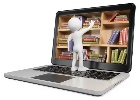 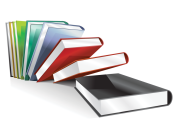 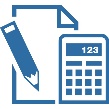 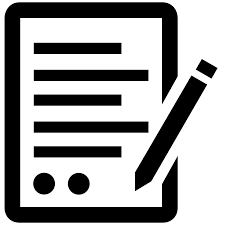 Планомерное систематическое ежегодное комплектование Фонда отечественной, зарубежной художественной и отраслевой литературы организаций образования по 20%  в 5-летний срок
Выделение финансовых средств на приобретение и обновление основного библиотечного фонда
Разработка Концепции  проекта «Мектеп кітапханасы» для систематизации художественных произведений,  включенных в учебную программу с учетом возрастных особенностей обучающихся
Разработка и утверждение сметы  расчетов по проекту «Мектеп кітапханасы»
Составление технического задания по проекту «Мектеп кітапханасы»
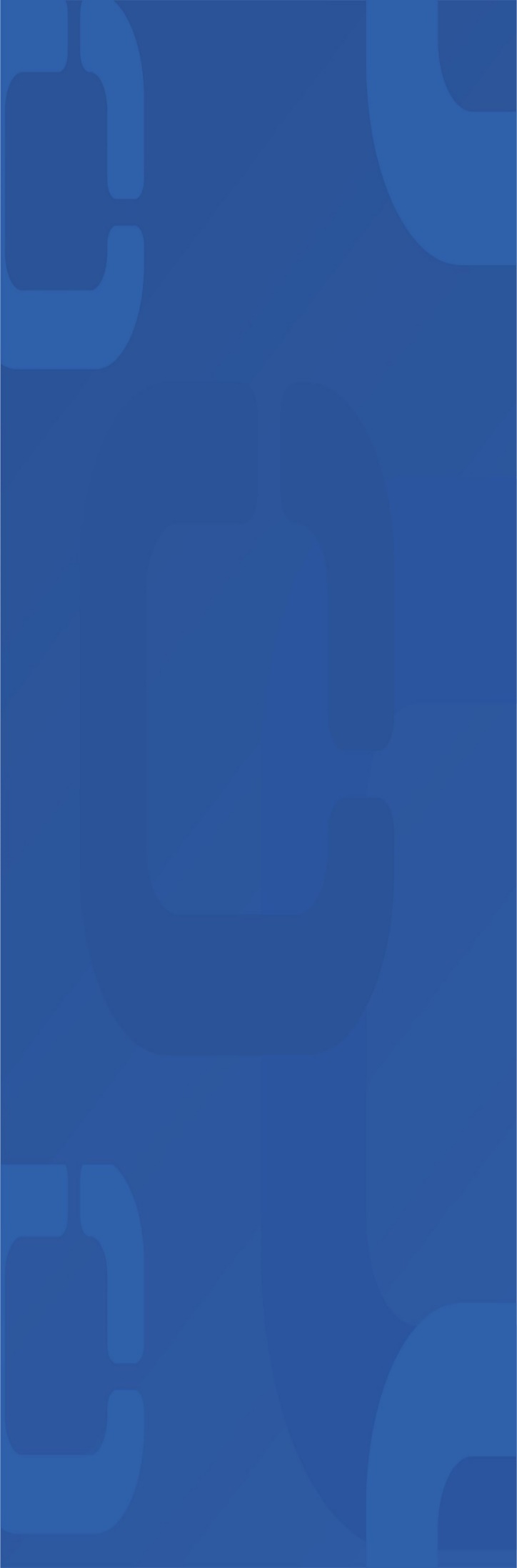 Развитие  кадрового потенциала библиотек 
организаций образования
Разработка учебной программы по специальности «библиотекарь-педагог» на базе педагогических колледжей и ВУЗов
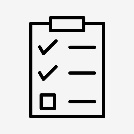 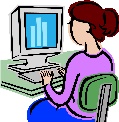 Разработка программы курсов повышения квалификации  онлайн-обучения и  STEM-образования
Рассмотрение вопроса и принятие управленческих решений по включению в номенклатуру должностей педагогических работников образования новой должности «библиотекарь-педагог», с распространением на них гарантий и мер социальной поддержки, согласно приказа МОН РК №123 от 29 января 2016года
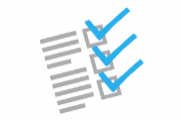 Разработка критериев оценки результатов работы библиотек
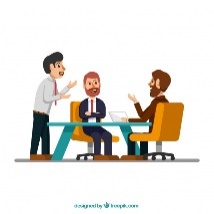 Создание рабочей группы по совершенствованию деятельности библиотек, повышению статуса и заработной платы библиотекарей организаций образования
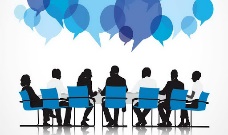 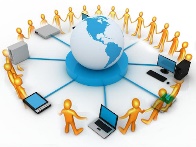 Создание сетевых сообществ для обмена опытом работы библиотекарей
Разработка методических рекомендаций по аттестации сотрудников библиотек по уровням квалификации
Содействие в создании Ассоциации библиотекарей для развития деятельности библиотек организаций образования  и предоставления  защиты общих интересов
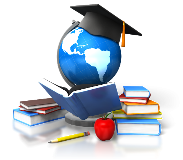 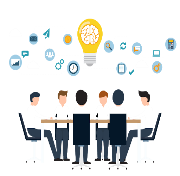 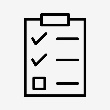 Разработка методических рекомендаций по проведению семинаров, совещаний, онлайн - конференций, мастер-классов библиотекарей
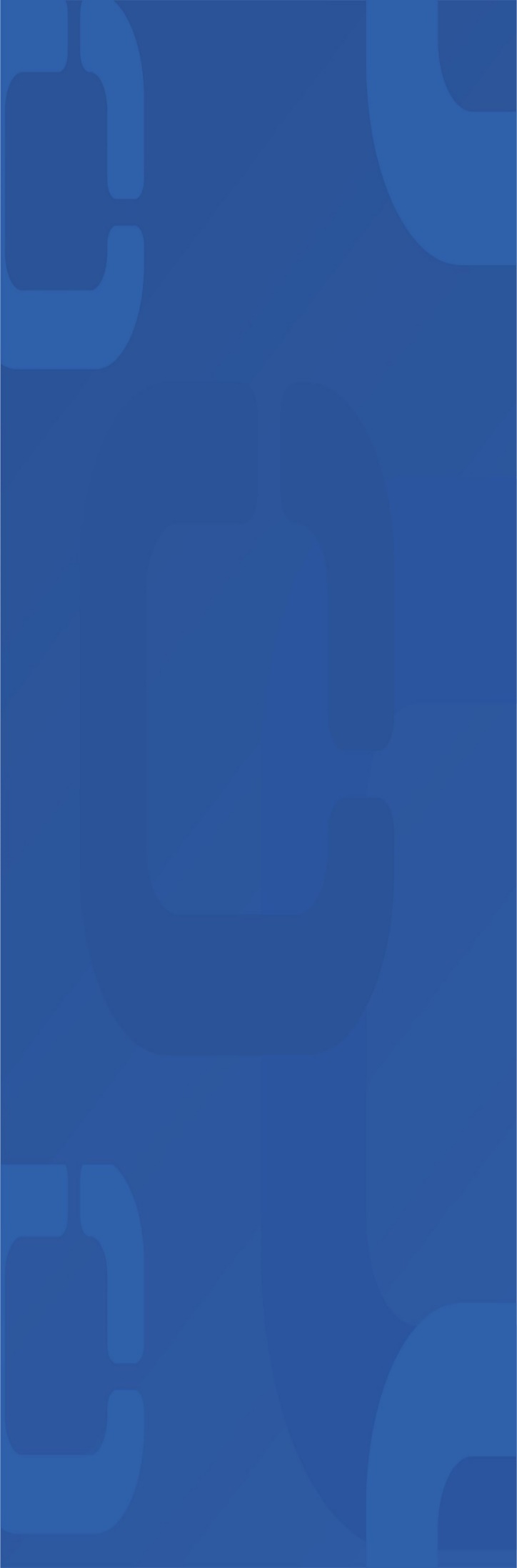 Улучшение  материально - технической базы библиотек
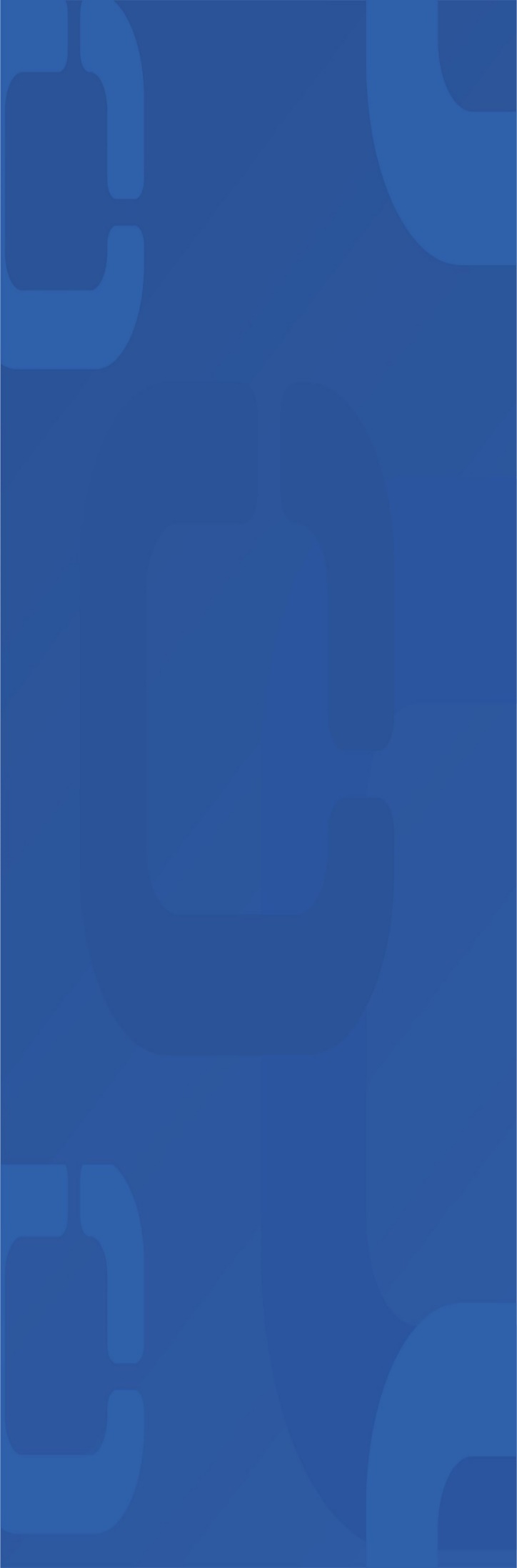 Внесение изменений в нормативно-правовые документы, регулирующих  деятельность библиотек организаций образования
Совместно с рабочей группой внести и утвердить изменения в Приказ Министра образования и науки Республики Казахстан от 19 января  2016 года № 44 «Об утверждении Правил по формированию, использованию и сохранению фонда библиотек государственных организаций образования»
Разработка проекта и утверждение документа  «О создании сети региональных информационно-методических и ресурсных центров системы среднего, среднего технического, профессионального и послесреднего образования»
Разработка и утверждение новой редакции  приказа МОН РК от 27 марта 2000 года № 249 «Об едином координационном, научно-методическом и информационном центре библиотек системы образования Республики Казахстан»
Разработка и утверждение новой редакции приказа МОН РК от 17 августа 2000 года № 827. «Об утверждении документов по библиотечному делу для библиотек системы образования»
Разработка проекта и утверждение «Положения о библиотеке» и «Концепции развития библиотек организаций образования Республики Казахстан до 2025 года»
Разработка Положения по созданию веб-сайтов организаций образования с целью улучшения структуры, дизайна, сервисов, принципов функционального и содержательного наполнения
Разработка проекта и утверждение «Модельного стандарта школьной библиотеки»
Разработка основных требований и критериев по формированию электронных библиотек
Разработка Положения акции «Подари книгу библиотеке» (в помощь библиотекам, другим нуждающимся)
Разработка критериев  мониторинга по использованию ресурсов электронных библиотек
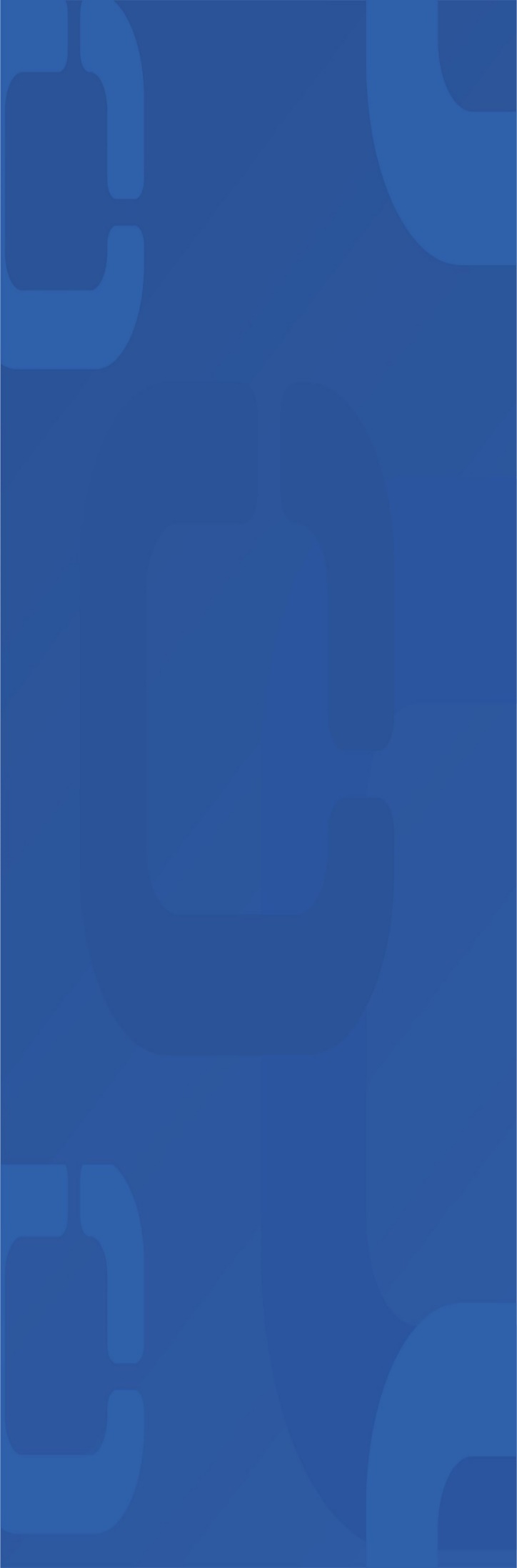 Комплексное развитие информационных ресурсов и технологий библиотек организаций образования
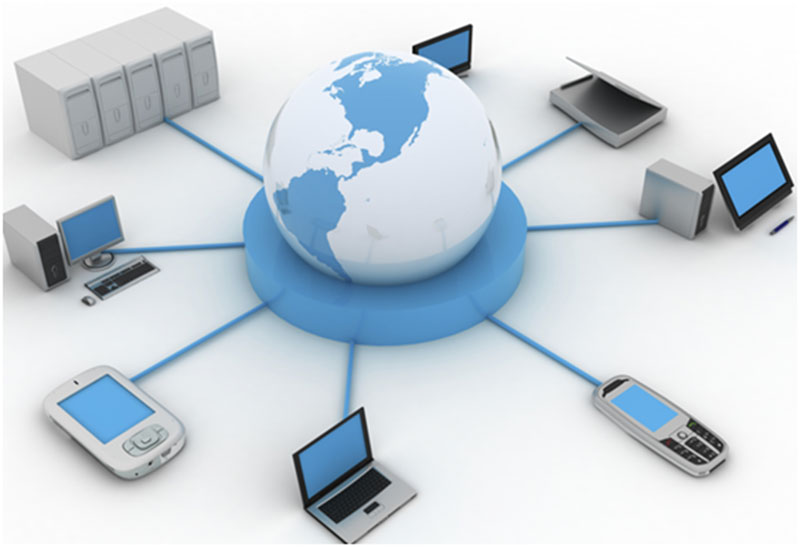 1
2
Целевое финансирование автоматизации  информационно –библиотечной системы 
для обеспечения работы телекоммуникационного оборудования и  организаций сервиса
3
4
5
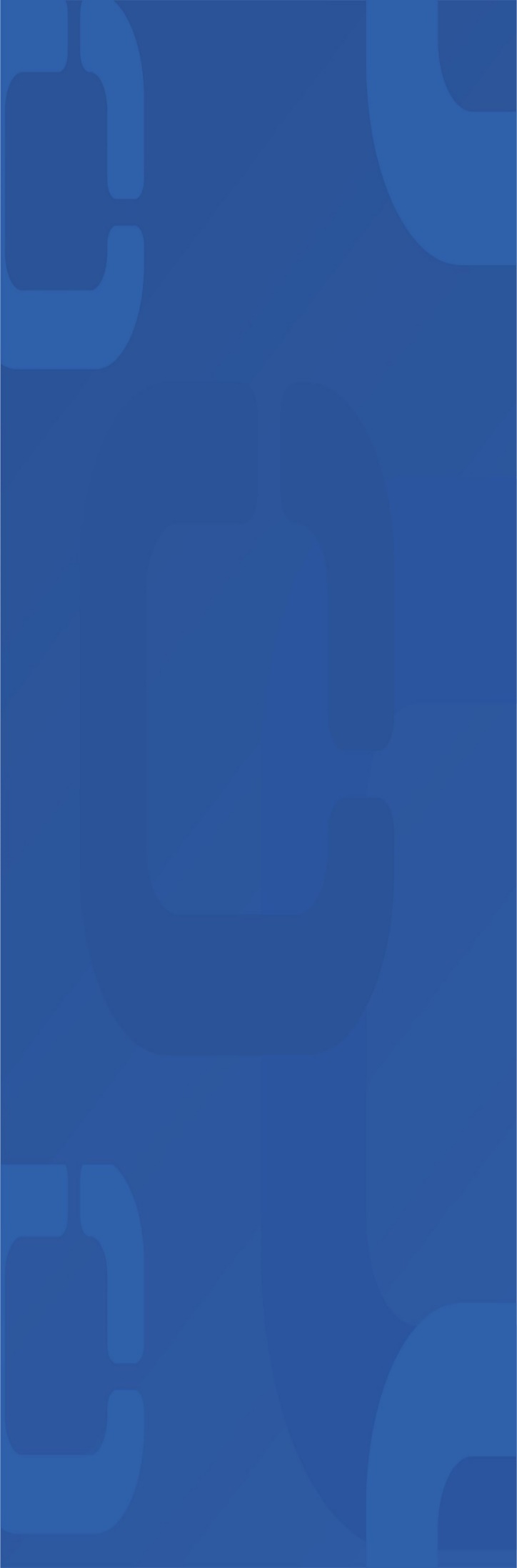 Обеспечение организаций образования отечественной, зарубежной художественной и отраслевой литературой
Ожидаемый результат
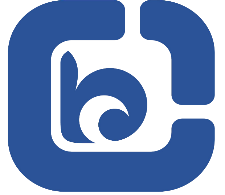 Улучшение  материально-технической базы библиотек
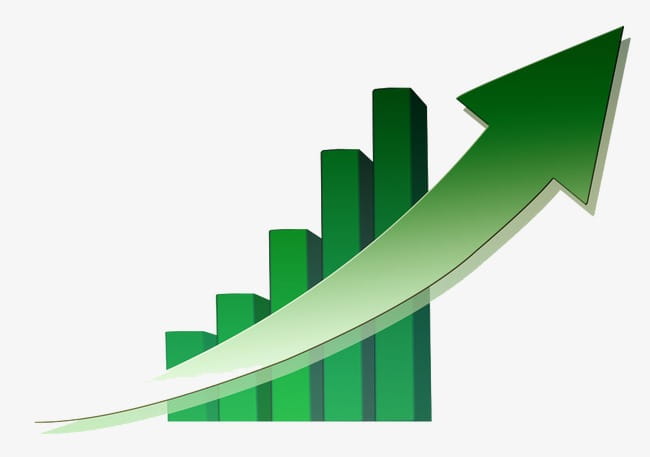 2025
2024
2023
2022
2021
Развитие кадрового потенциала библиотек организаций образования
Обеспечение основного
 библиотечного фонда
20%
20%
20%
20%
20%
Выпускники педагогических учебных
заведений, получившие дипломы 
ТИПО и ВУЗов по специальности
«библиотекарь-педагог»
20%
20%
Комплексное развитие информационных ресурсов и технологий библиотек организаций образования
Показатели обучающихся в рейтинге исследования PISA по навыкам чтения  к 2025 году увеличится  в 2 раза
Повышение квалификации
и аттестация библиотекарей
10%
17%
10%
13%
10%
Обеспечение 
компьютерной техникой
Современной мебелью
30%
50%
20%
Внесение изменений в нормативно-правовые документы, регулирующие деятельность библиотек организаций образования
Совершенствование 
нормативно-правовых документов
50%
50%
Автоматизация информационно –библиотечной системы
20%
50%
30%
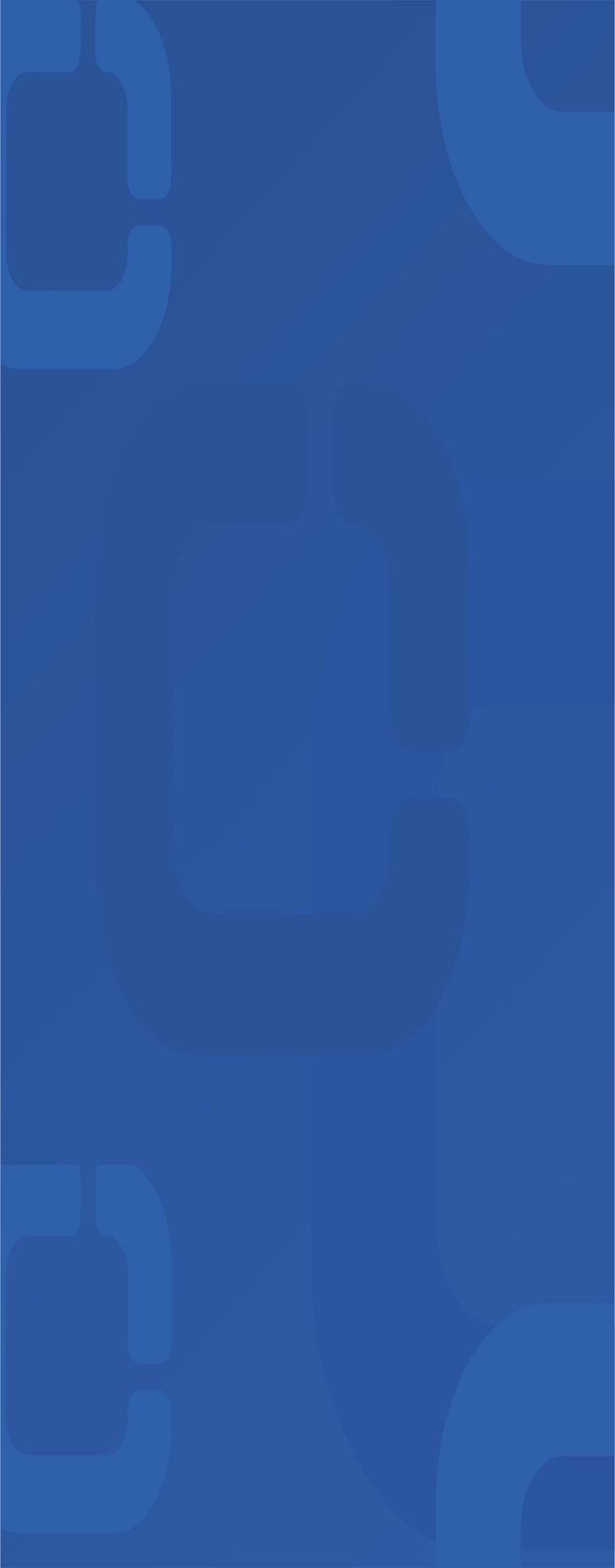 РЕКОМЕНДАЦИИ
1 Утвердить список отечественной, зарубежной, художественной, отраслевой и современной  литературы для школьного библиотечного фонда
2 Разработать и утвердить проект «Читающая школа» для организаций образования Республики Казахстан
3 МИО обеспечить выделение  финансовых средств на закуп художественной литературы
4 Ввести новую специальность «Педагог-библиотекарь»
5 Пересмотреть учебную программу предмета «Қазақ әдебиеті»
6 Разработать и утвердить концпецию проекта «Мектеп кітапханасы» с целью систематизации художественных произведений, включенных в учебную программу